Adding the suffix -ousto words of more than one syllable
One day Oliver wants to be a fame explorer.
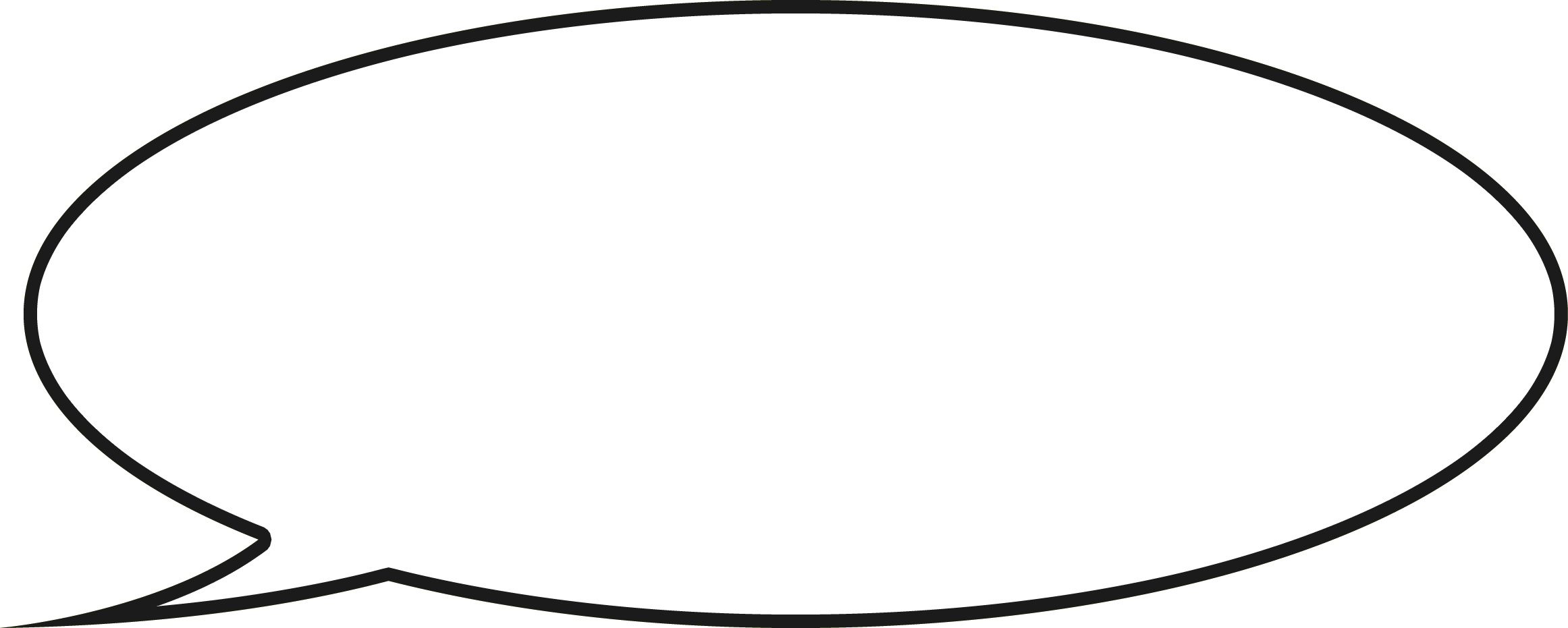 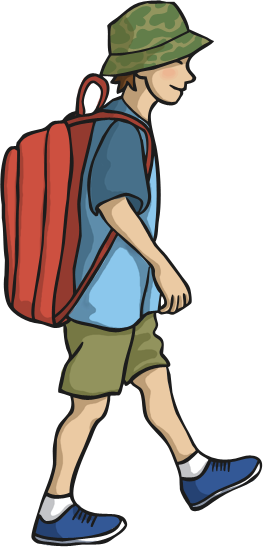 Which of the spellings below is correct, after the suffix has been added?
famous
fameous
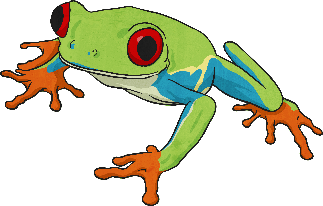 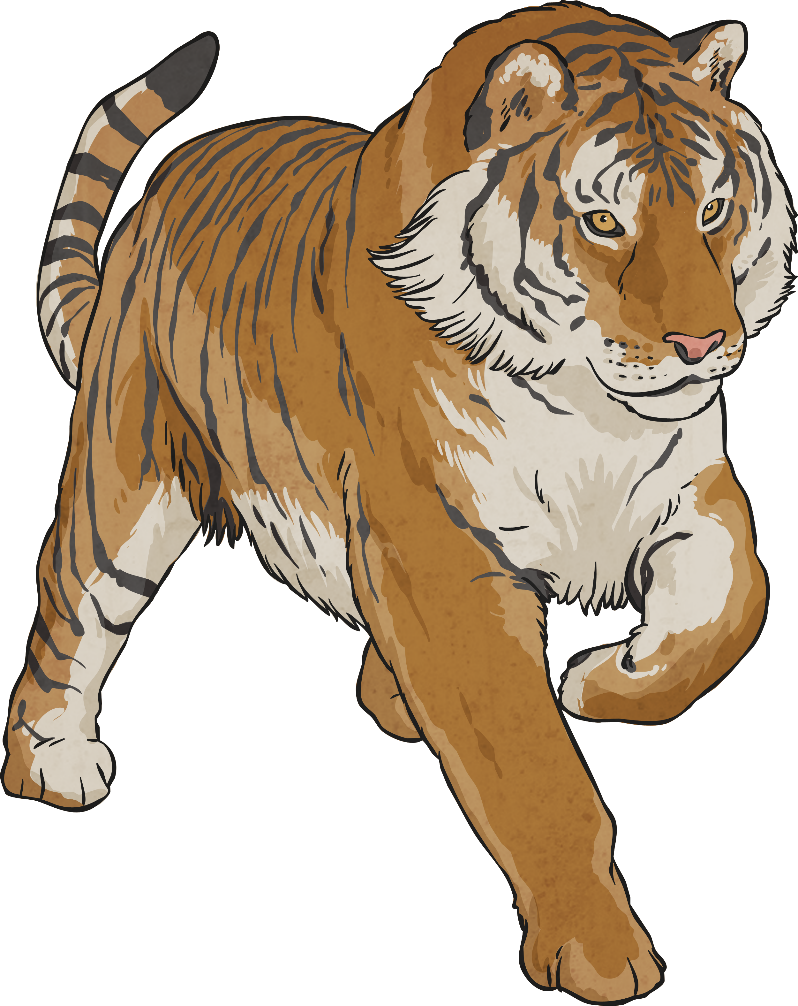 Correct! Well done!
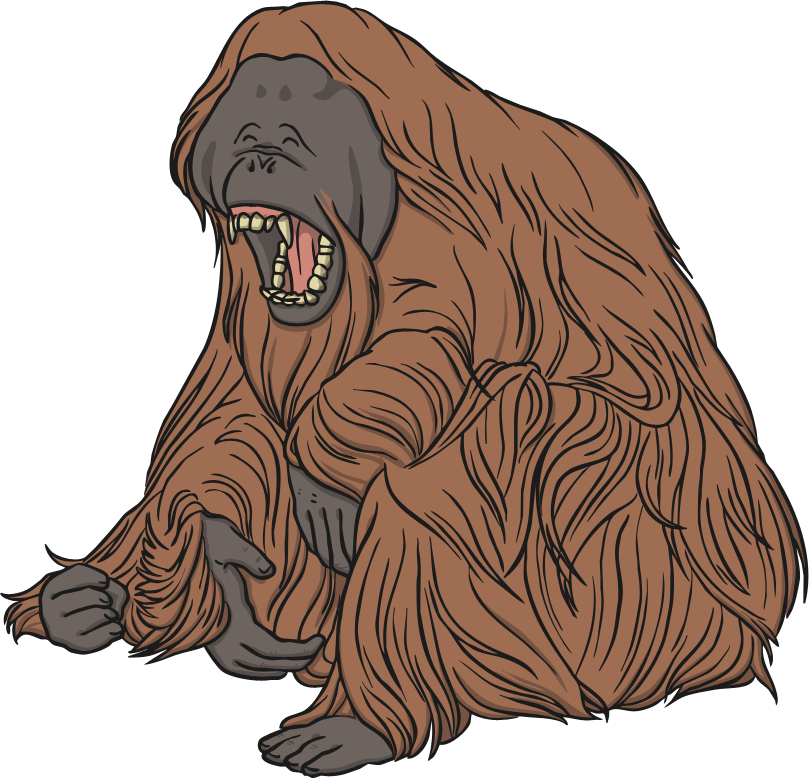 Oh no! Try again!
Tigers and bears are both carnivore animals.
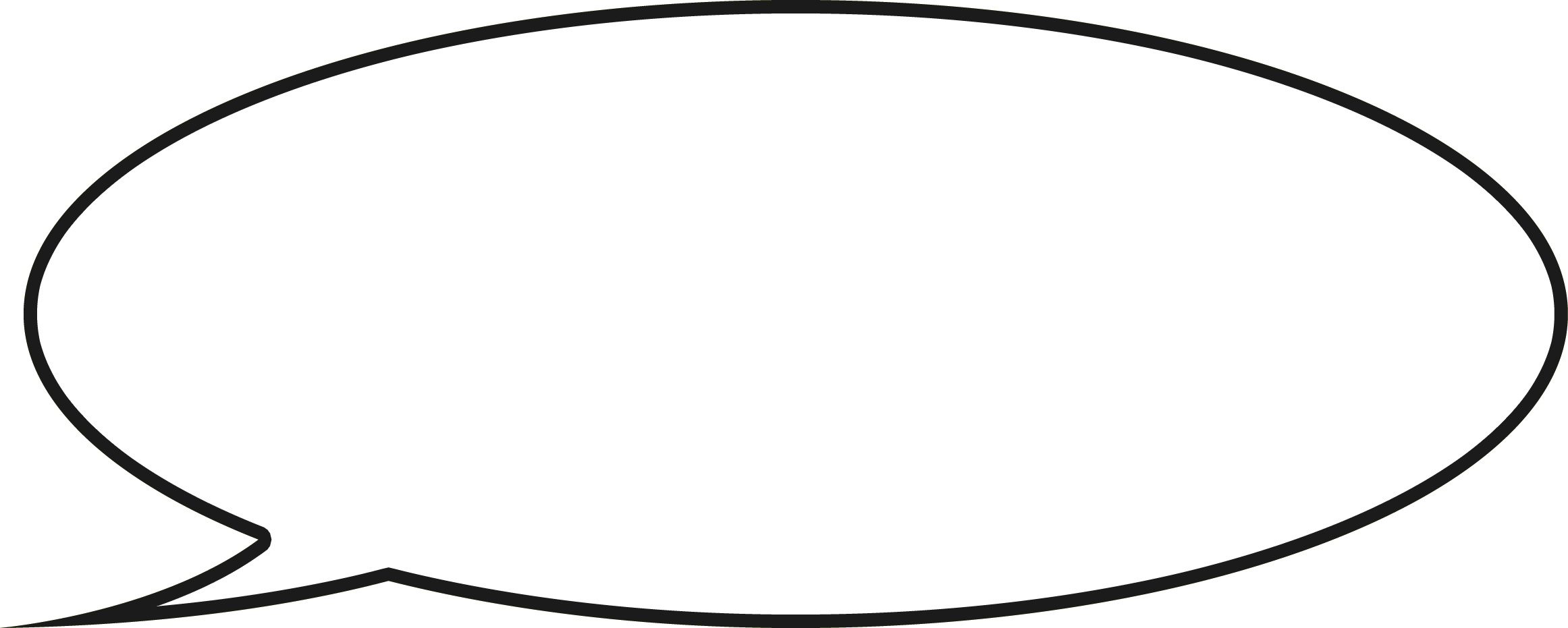 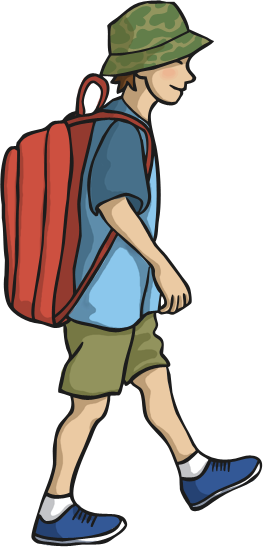 Which of the spellings below is correct, after the suffix has been added?
carnivoreous
carnivorous
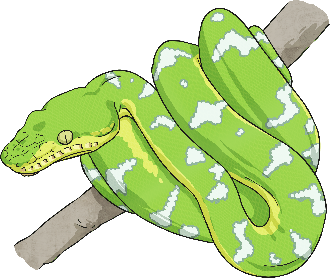 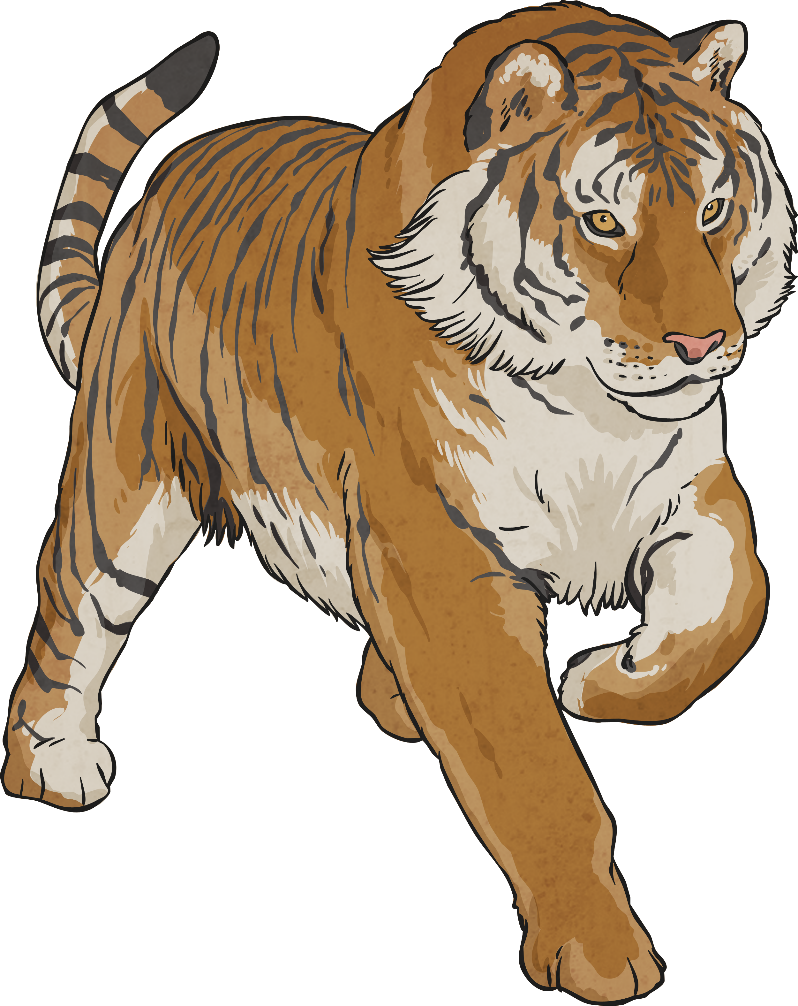 Correct! Well done!
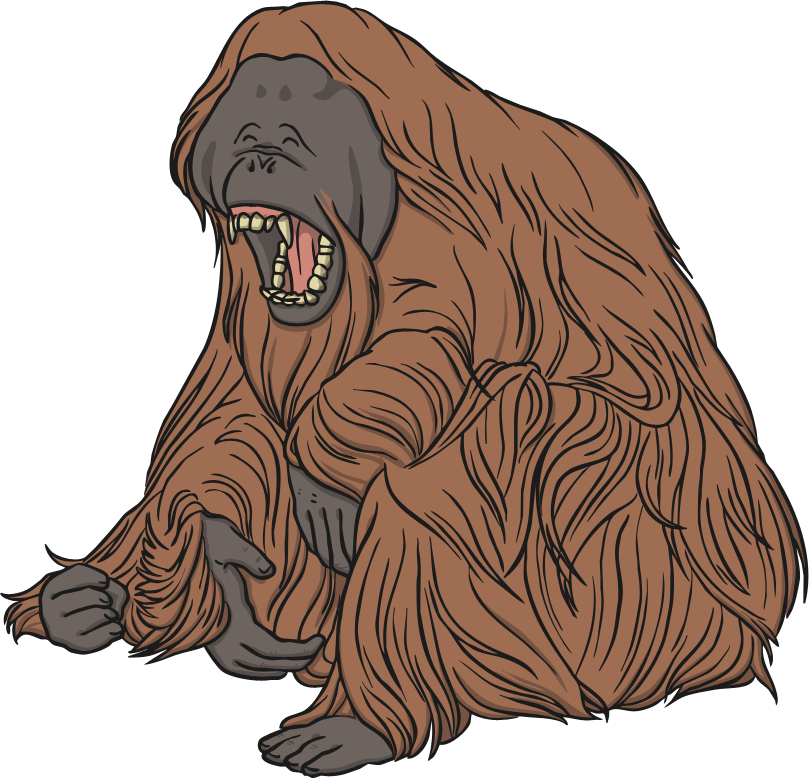 Oh no! Try again!
Being an explorer can be very hazard.
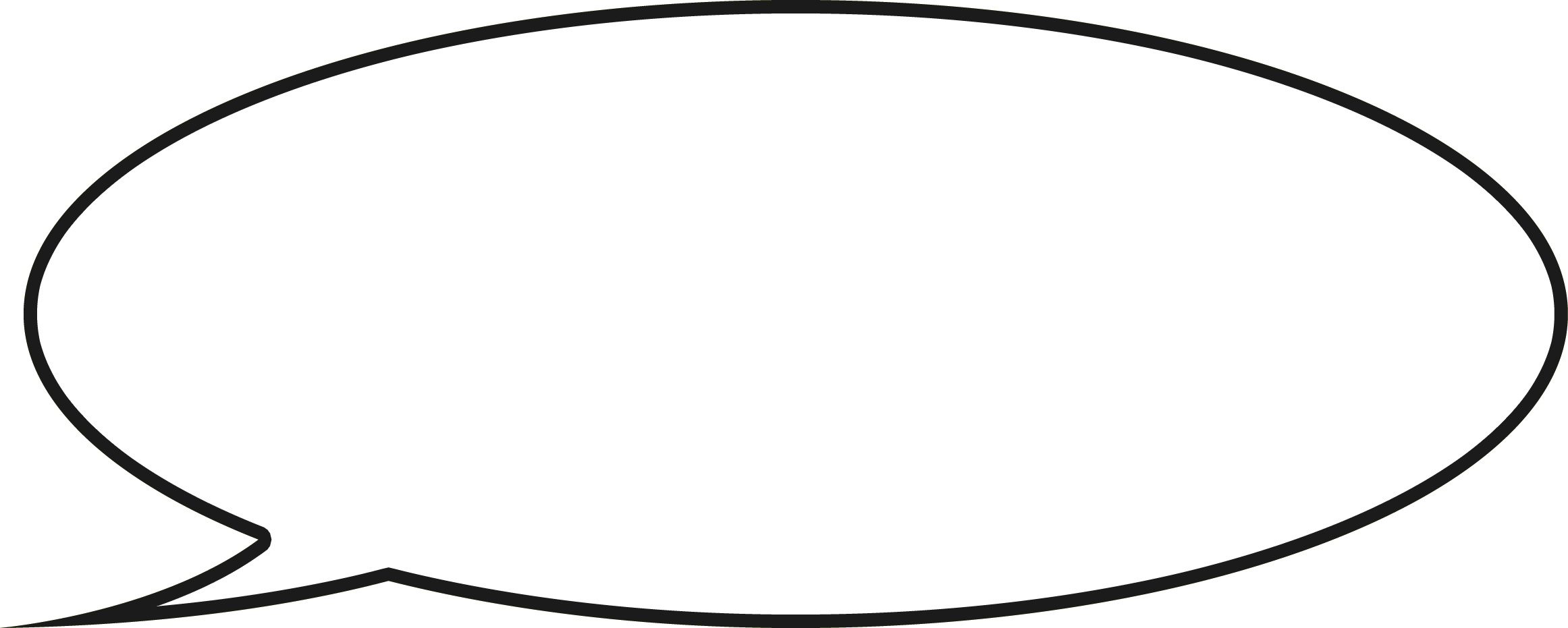 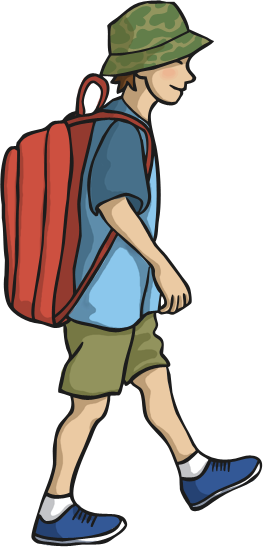 Which of the spellings below is correct, after the suffix has been added?
hazarous
hazardous
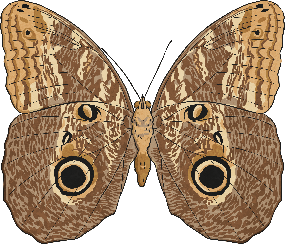 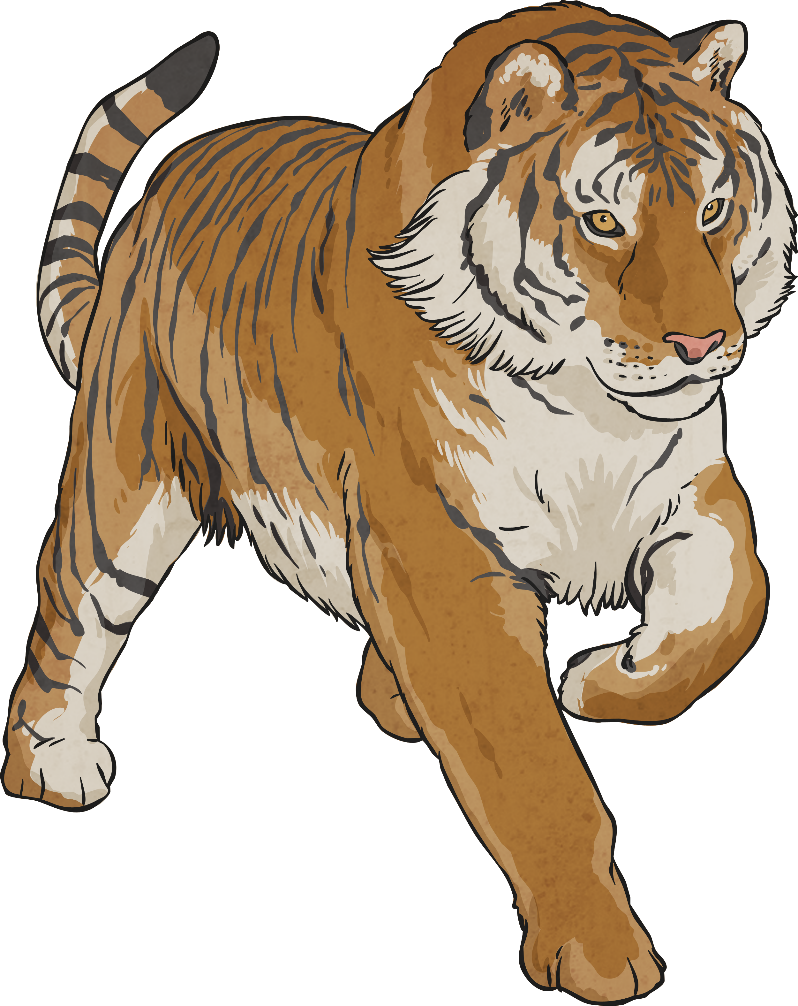 Correct! Well done!
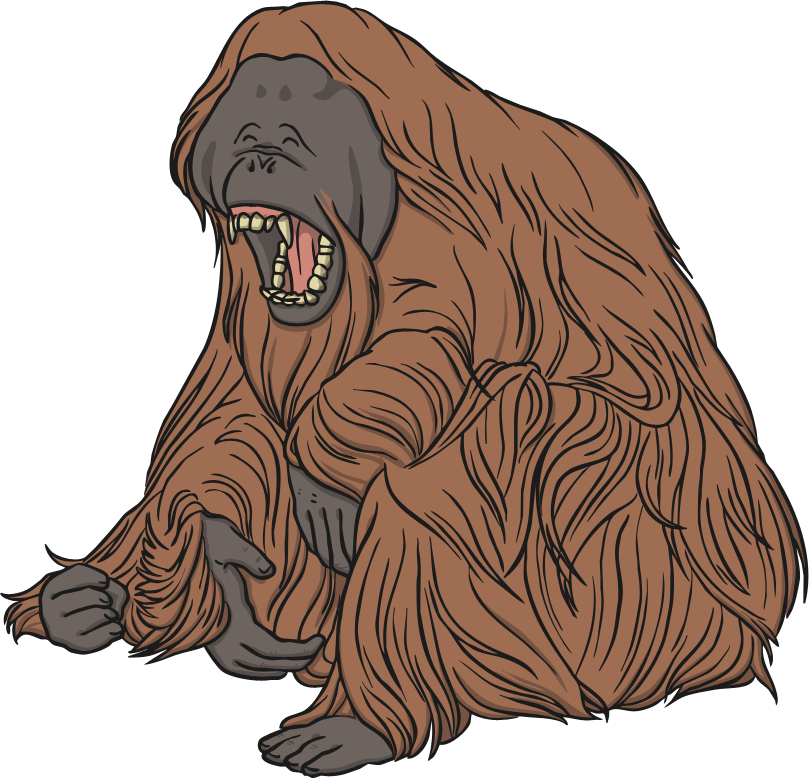 Oh no! Try again!
Oliver was joy when he found a new species of plant in the rainforest.
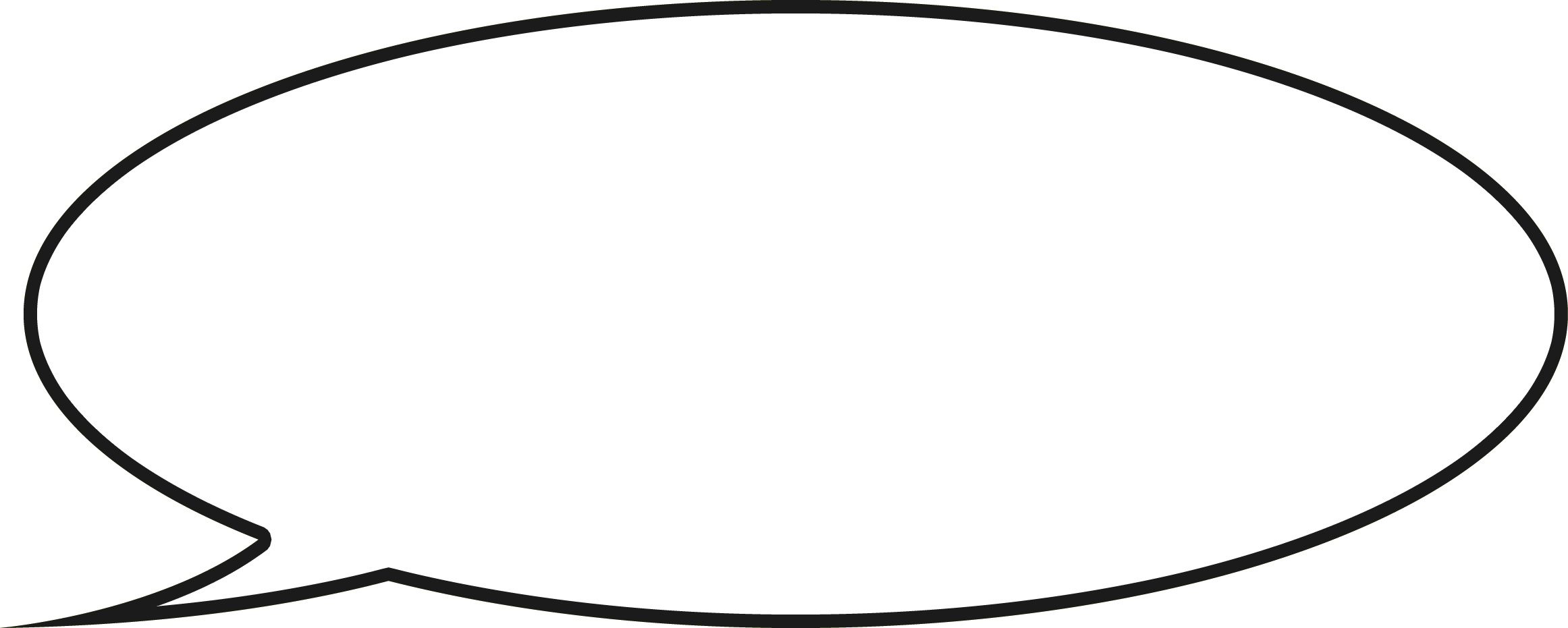 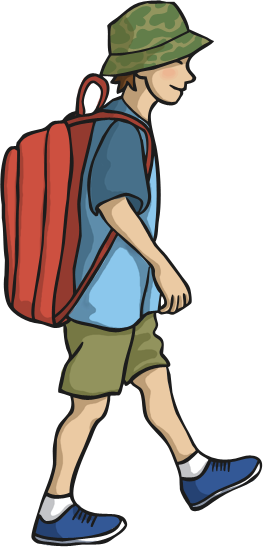 Which of the spellings below is correct, after the suffix has been added?
joyus
joyous
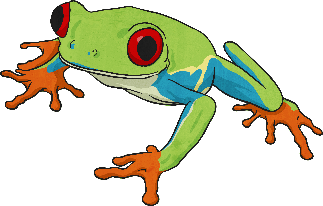 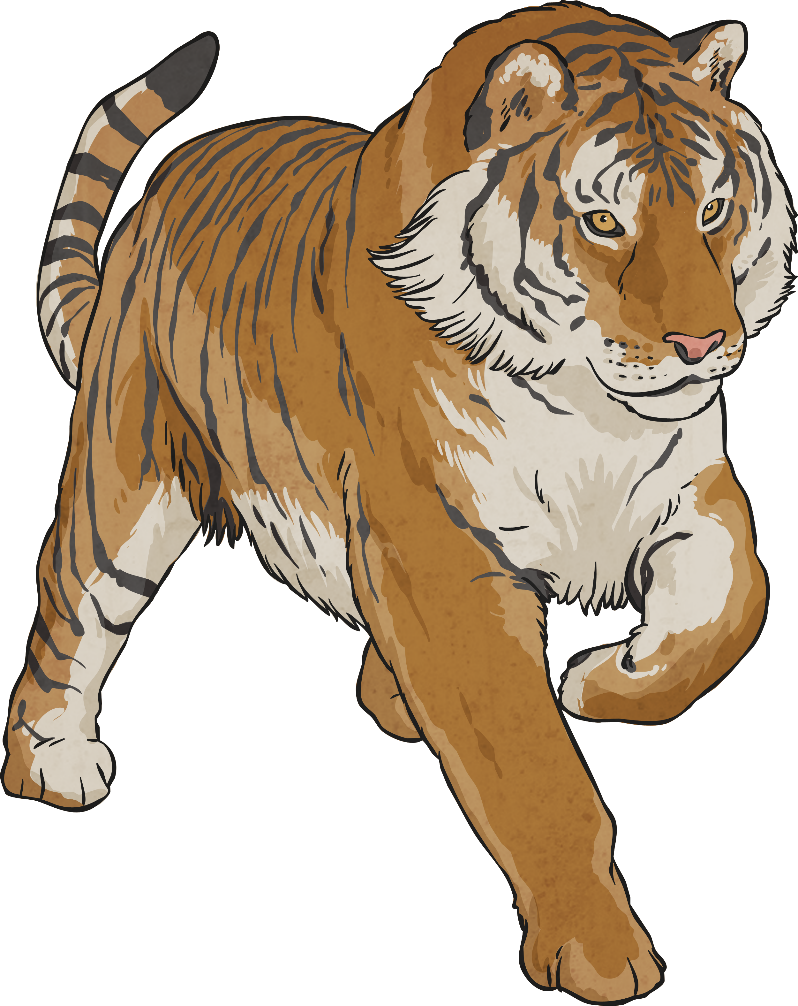 Correct! Well done!
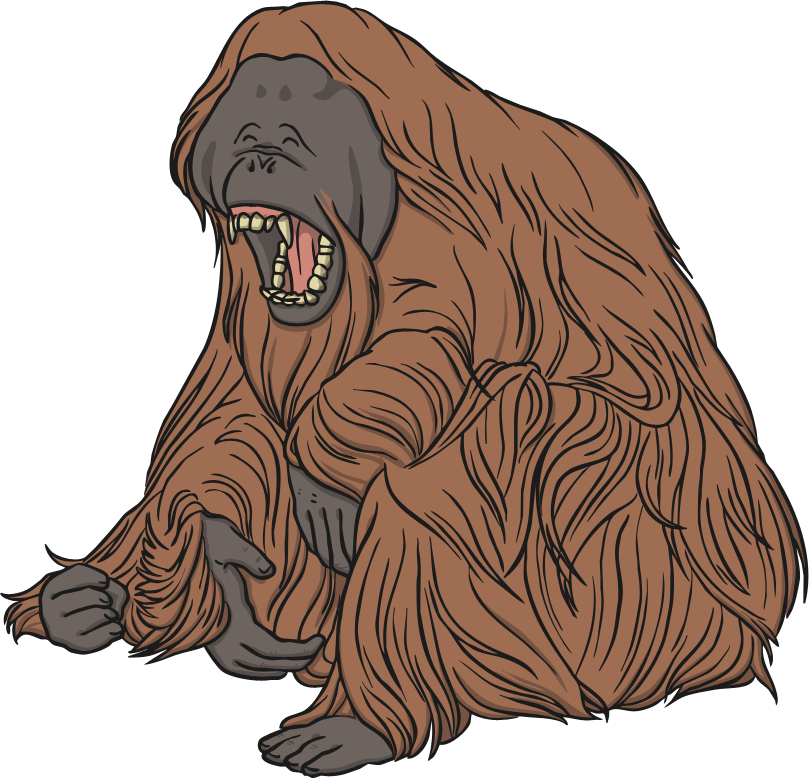 Oh no! Try again!
Oliver was an adventure traveller.
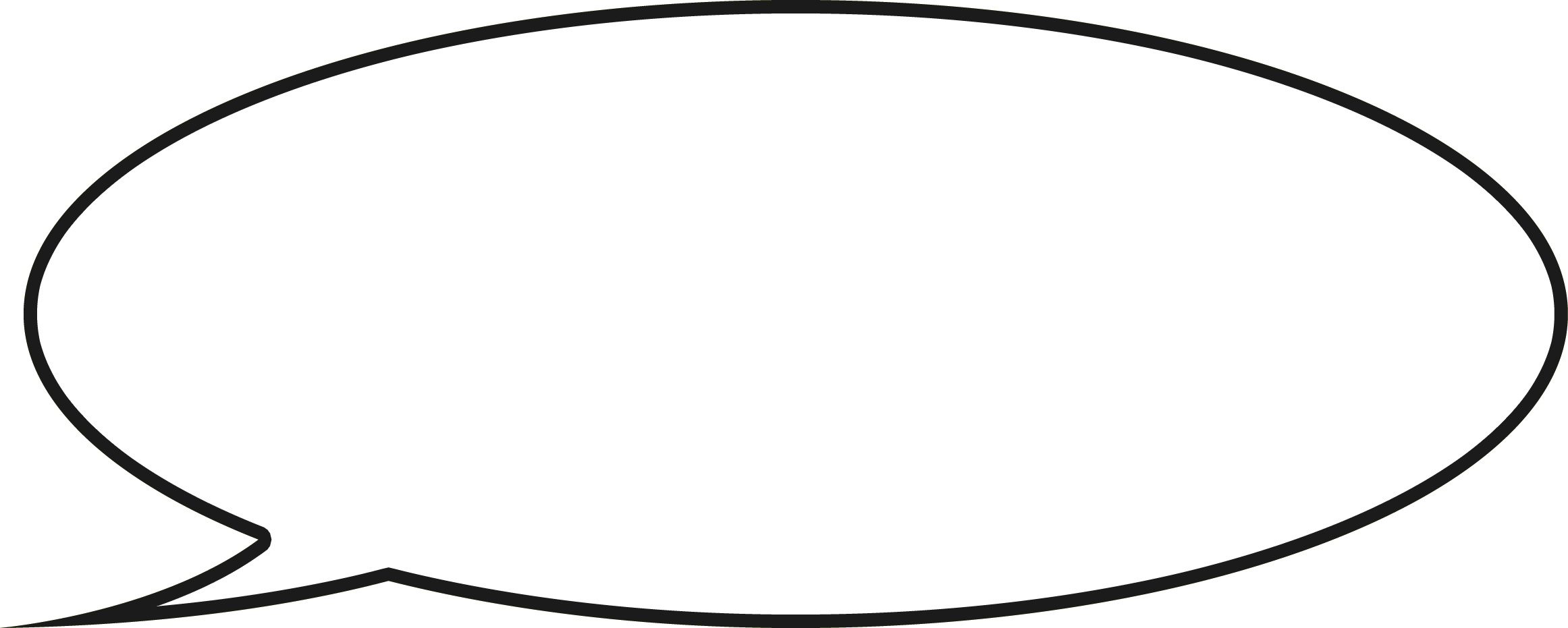 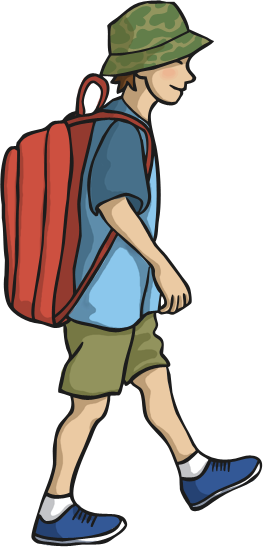 Which of the spellings below is correct, after the suffix has been added?
adventous
adventurous
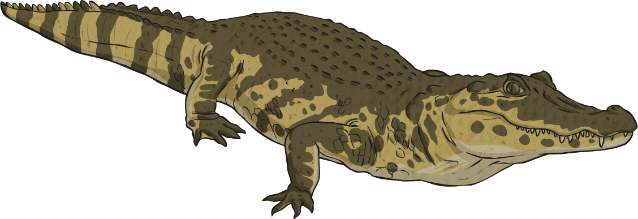 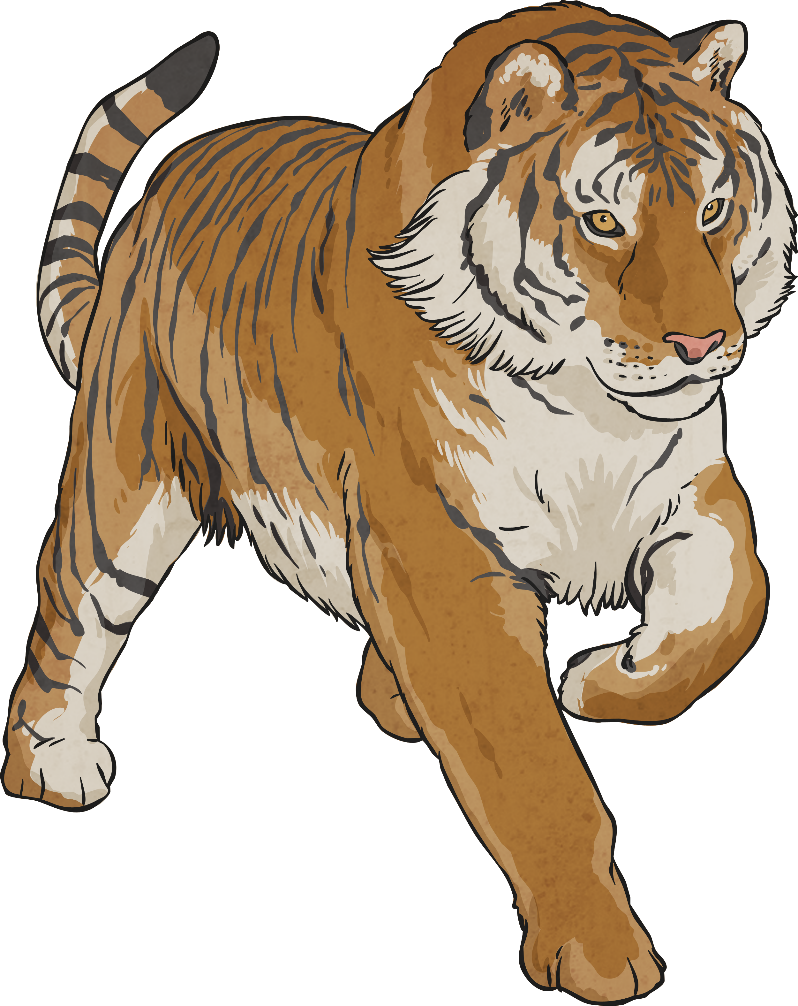 Correct! Well done!
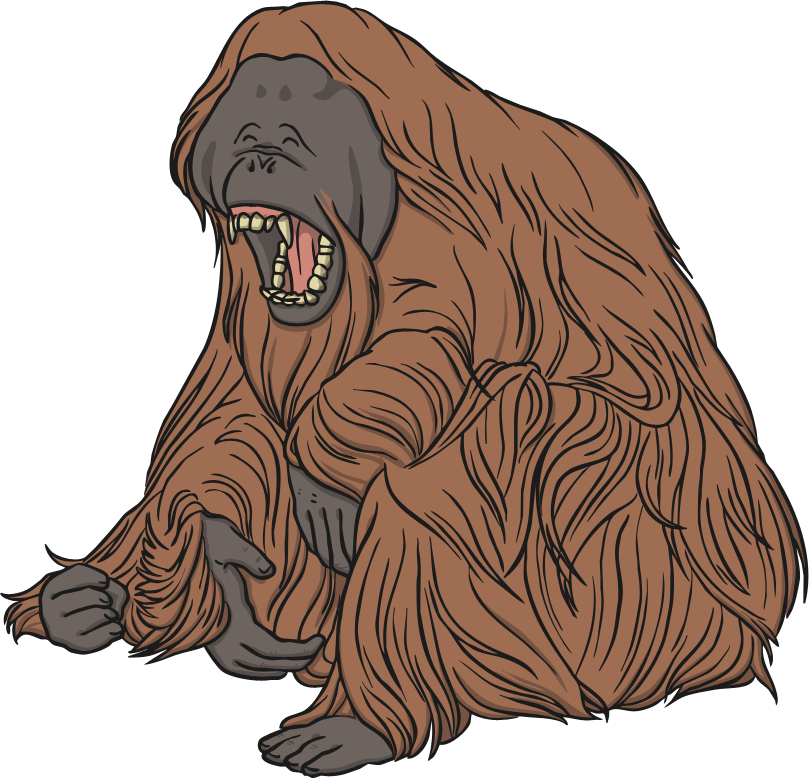 Oh no! Try again!
The hippo is considered Africa’s most danger animal.
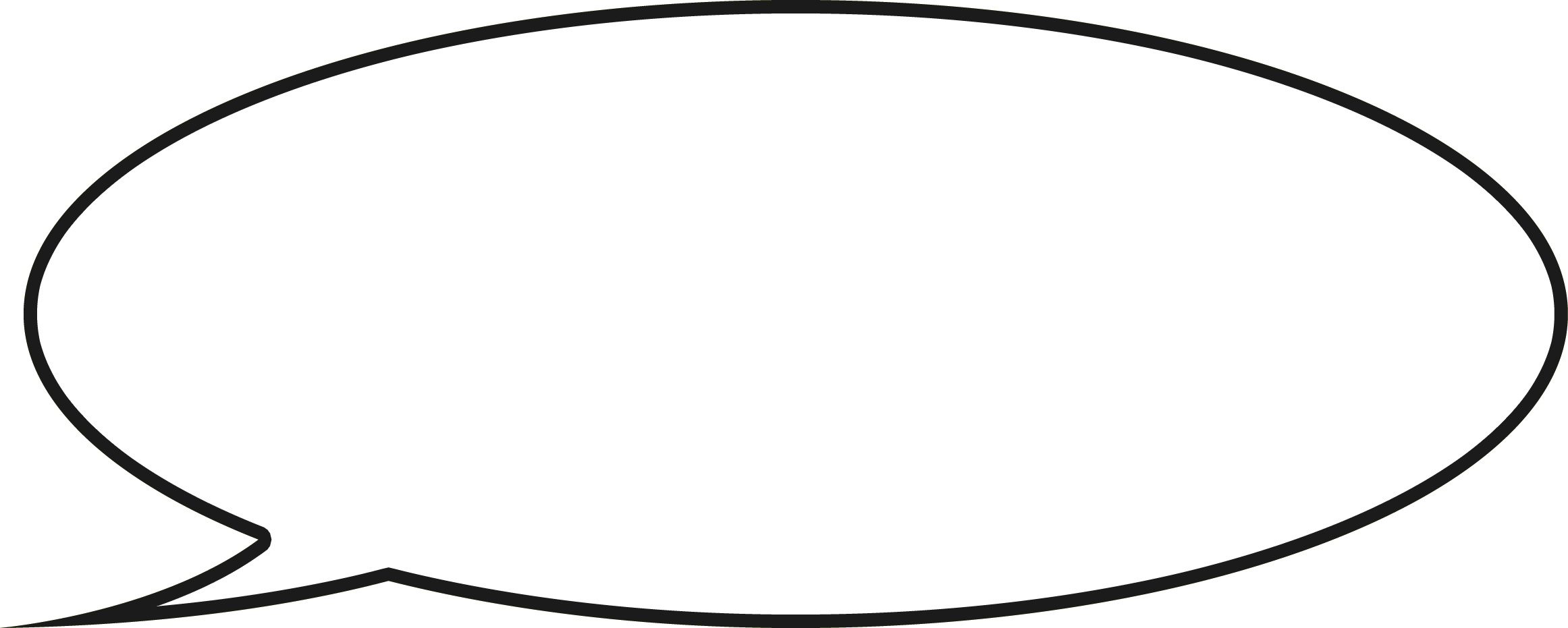 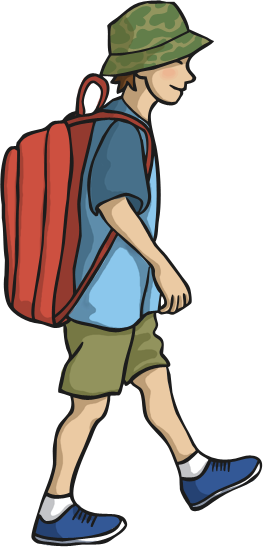 Which of the spellings below is correct, after the suffix has been added?
dangerous
dangrous
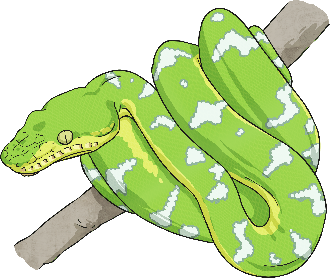 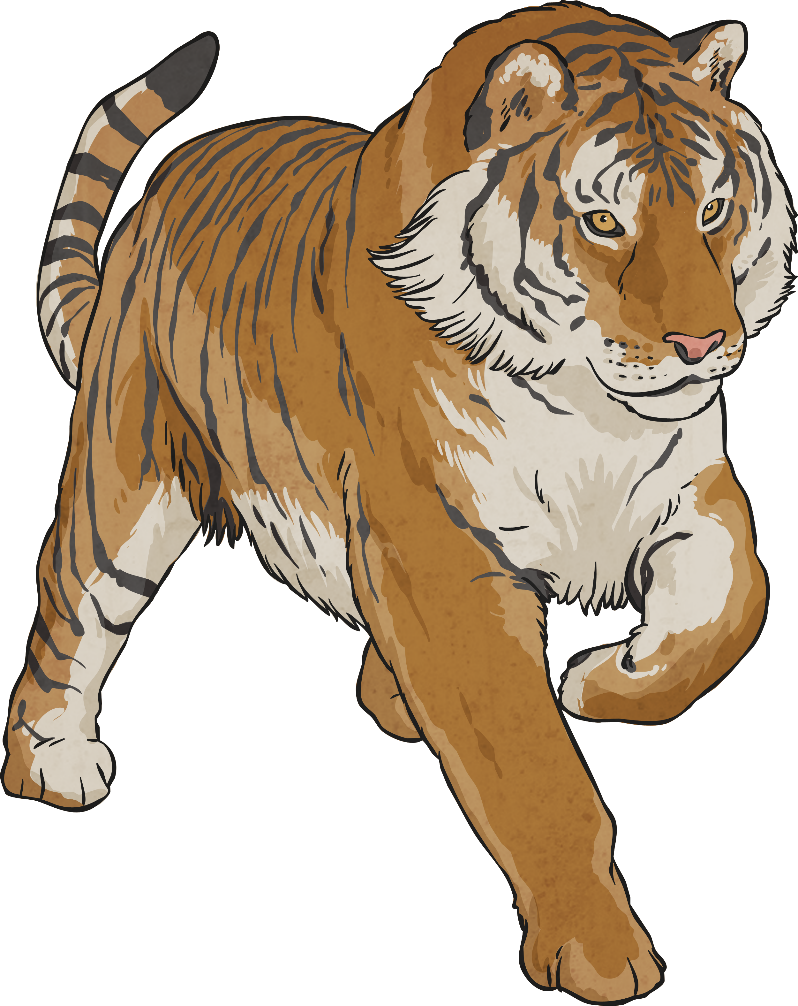 Correct! Well done!
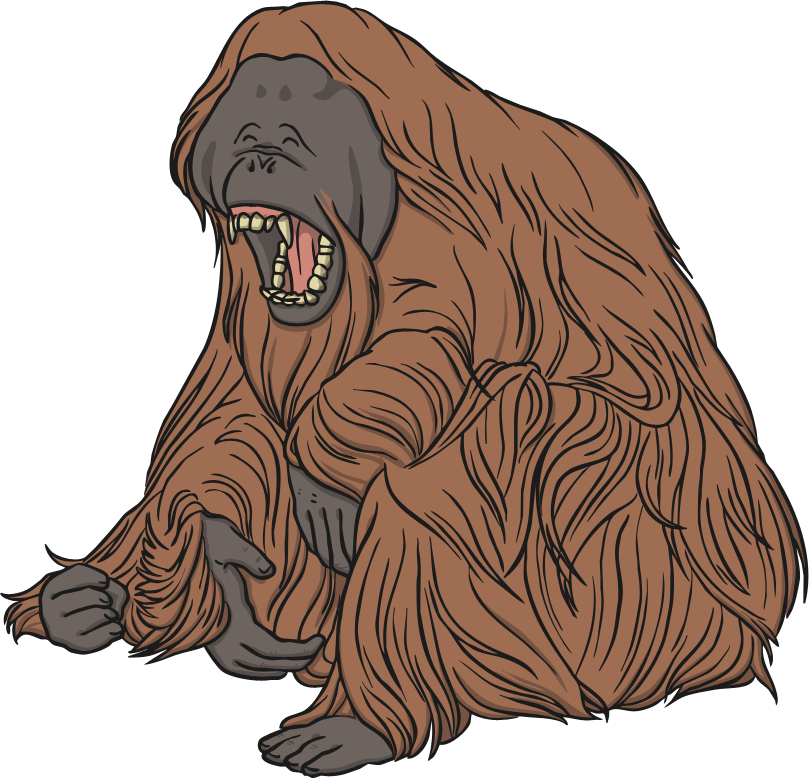 Oh no! Try again!